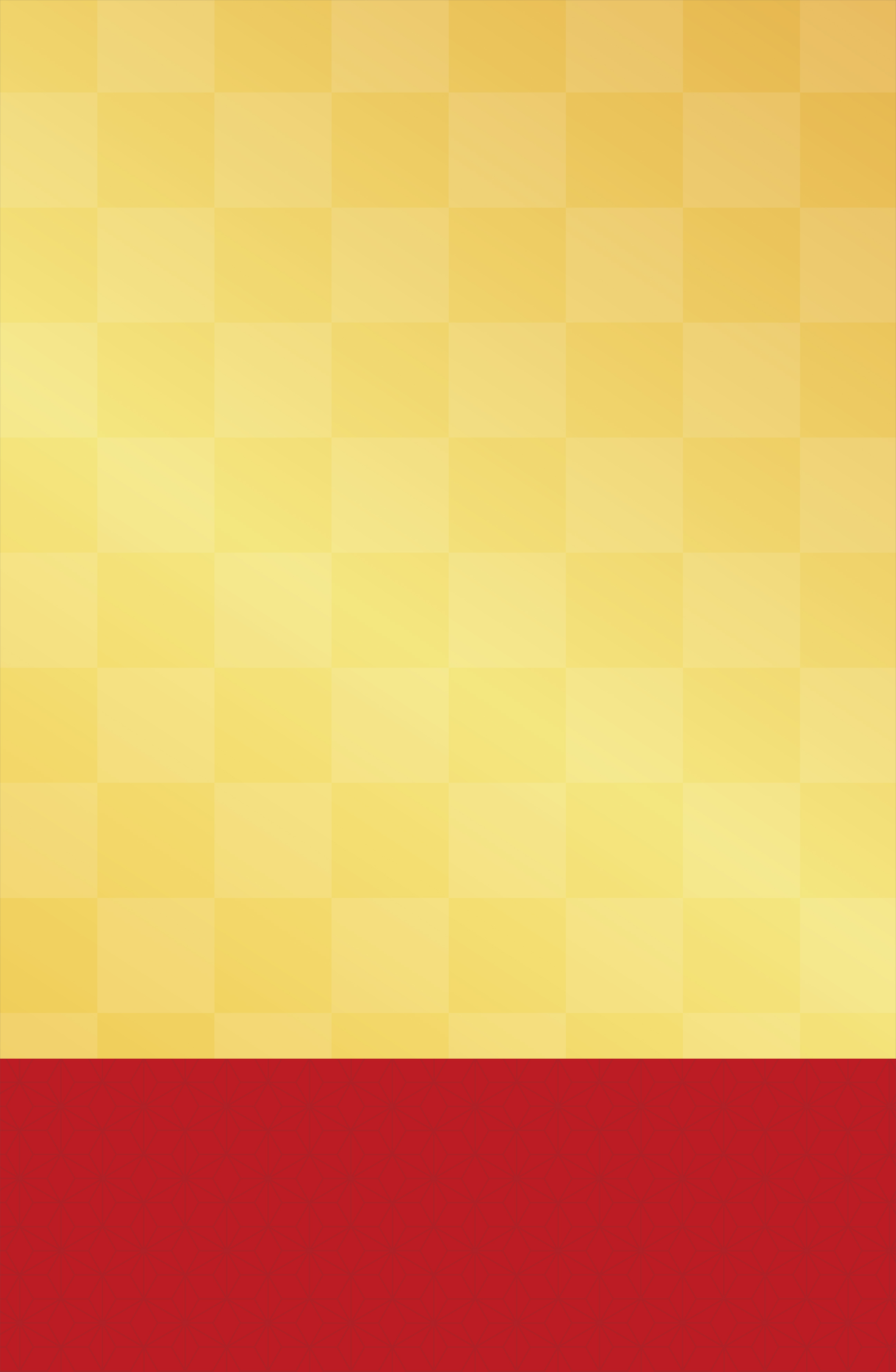 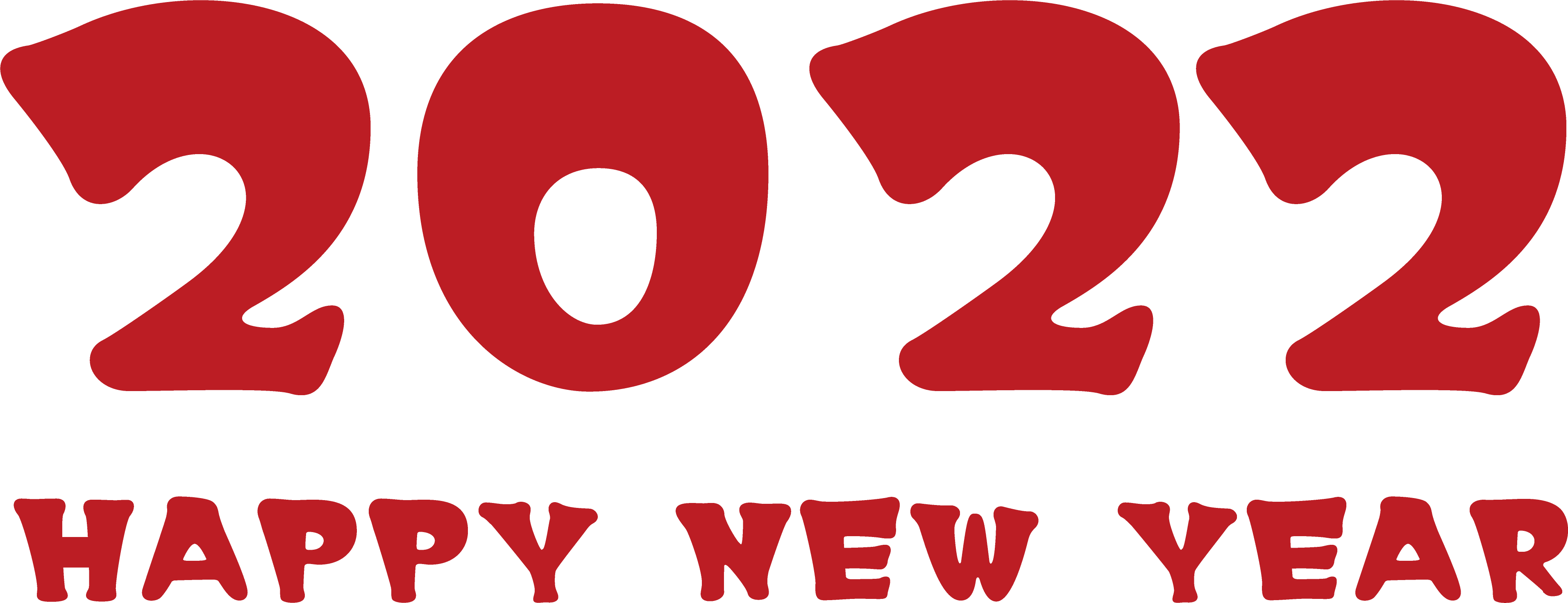 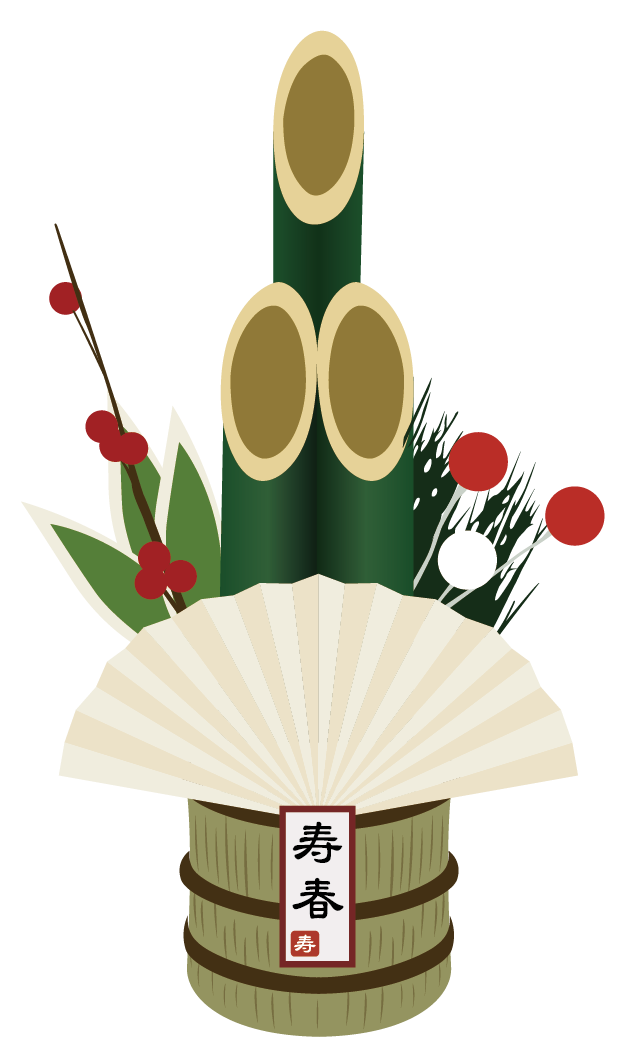 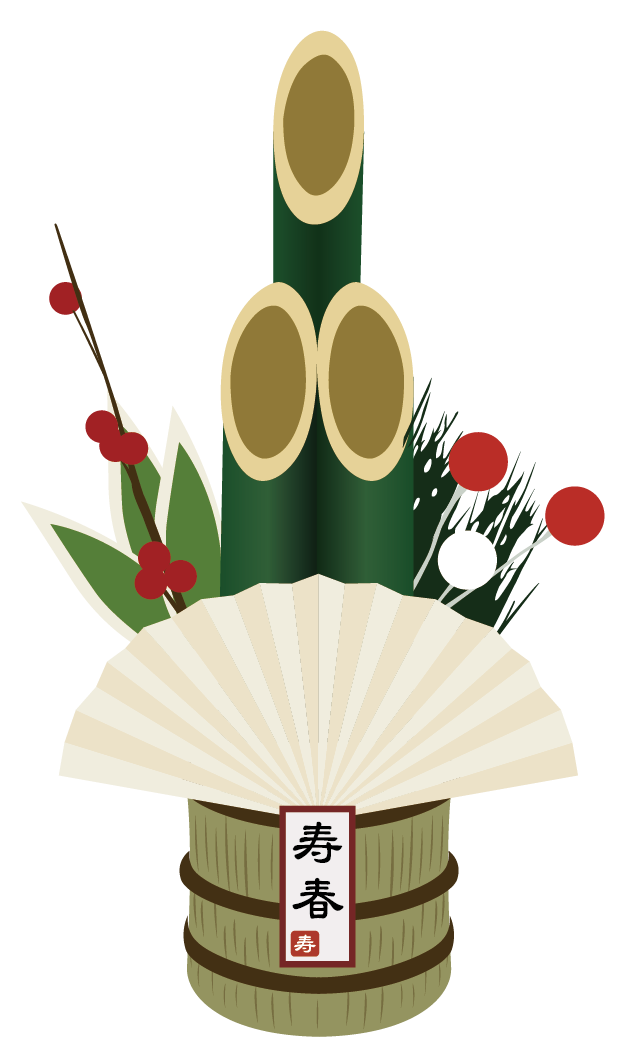 旧年中は大変お世話になりました。
本年もよろしくお願い致します。